Alexandra BEN KHALEDL’administratif au quotidien
Assistante Administrative indépendante
76370 Dieppe
 07.69.55.90.52
 alexandra.bk07@gmail.com
 www.alexbksecretariat
SIRET : 90383185700011
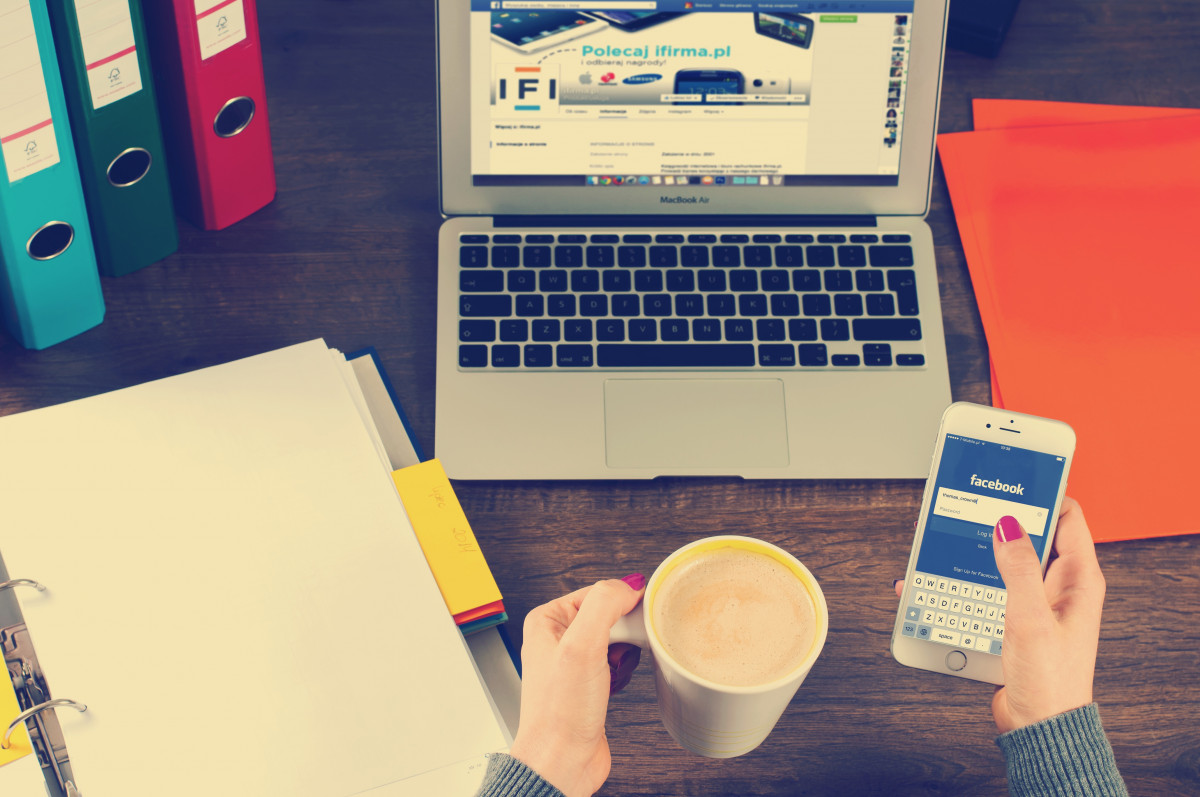 Liste des prestations
Gestion  Administrative
Aide administrative
Gestion et soutien aux entreprises
Création de contenus pédagogiques
Intervention en tant que formateur sur des formation adultes
Gestion pédagogique
Tarif prestations et déplacement
Tarif et déplacement
Gestion et soutien aux entreprises
Tarif et déplacement
ME CONTACTER
alexandra.bk07@gmail.com

		07.69.55.90.52

		kba service
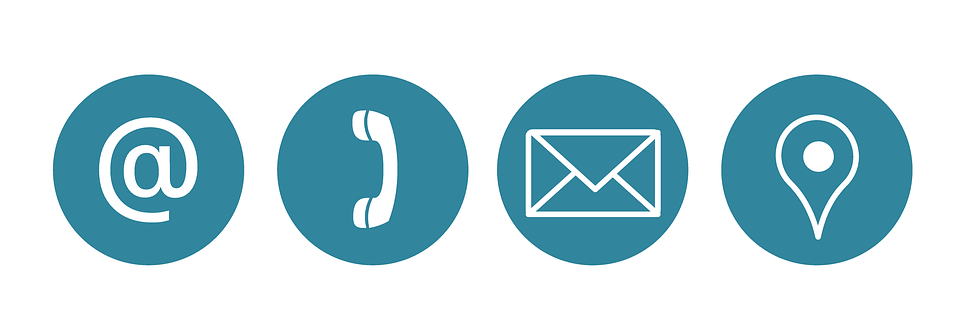